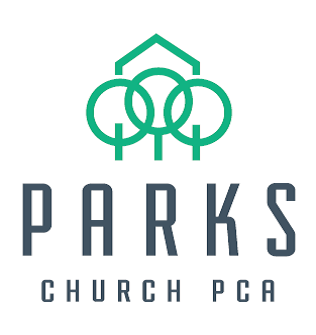 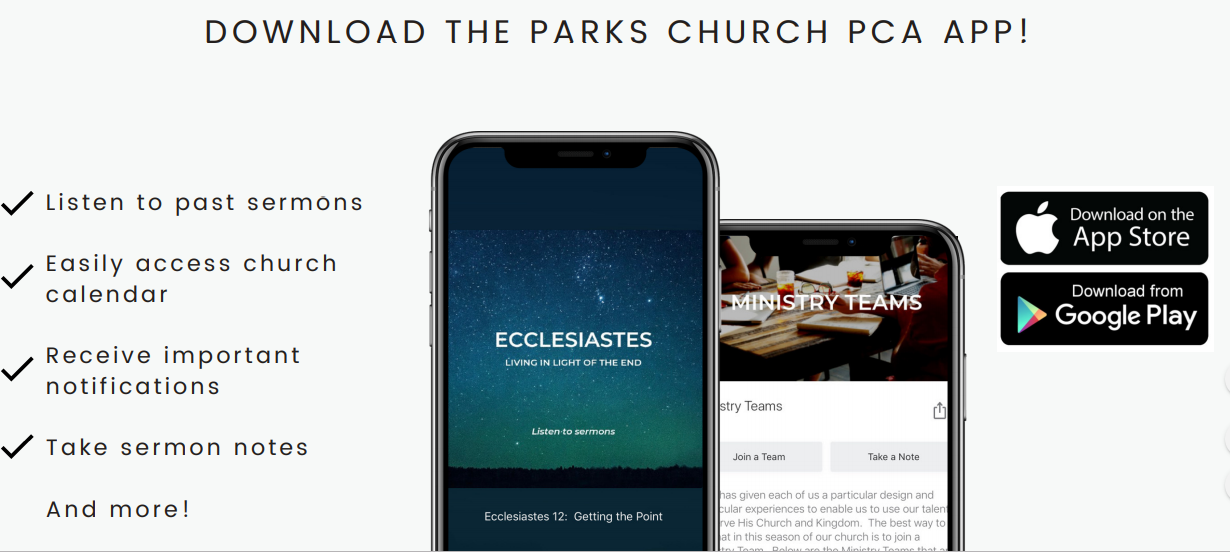 Preparation for Worship
The Lord is my helper; I will not fear . . .	      	
					               - Hebrews 13:6
Leader: The Lord be with you 

People:  And also with you.

Leader: Praise the Lord.  Sing to the Lord a new song,

People: sing his praise in the assembly of his faithful people
Leader: In his great mercy he has given us new birth into a living hope through the resurrection of Jesus Christ from the dead

People:  Praise be to the God and Father of our Lord Jesus Christ!
Call to Worship
Return to the LORD your God,
For he is gracious and merciful,
Slow to anger, and abounding in steadfast love;
and he relents over disaster.	      	              						 - Joel 2:13
God So Loved
Come all you weary 
Come all you thirsty
Come to the well that never runs dry
Drink of the water 
Come and thirst no more
Come all you sinners 
Come find His mercy
Come to the table, He will satisfy
Taste of His goodness 
Find what you’re looking for
For God so loved 
The world that He gave us 
His one and only Son to save us
Whoever believes in Him 
Will live forever
Bring all your failures 
Bring your addictions
Come lay them down 
At the foot of the cross
Jesus is waiting there 
With open arms
For God so loved 
The world that He gave us 
His one and only Son to save us
Whoever believes in Him 
Will live forever
The power of hell forever defeated
Now it is well 
I’m walking in freedom
For God so loved 
God so loved the world
Praise God, praise God
From whom all blessings flow
Praise Him, praise Him
Praise God, praise God
From whom all blessings flow
Praise Him, praise Him
For the wonders of His love
For God so loved 
The world that He gave us 
His one and only Son to save us
Whoever believes in Him 
Will live forever
The power of hell forever defeated
Now it is well 
I’m walking in freedom
For God so loved 
God so loved the world
“God So Loved” words and music by Matty Simpson and Matt Crocker
© 2017 Hillsong Music Publishing Austalia
Used by permission. CCLI License #11377709
My Hope Is Built On Nothing Less
My hope is built on nothing less 
Than Jesus’ blood and righteousness I dare not trust the sweetest frame But wholly lean in Jesus’ Name
On Christ the solid Rock I stand
All other ground is sinking sand
All other ground is sinking sand
When darkness seems to hide His face
I rest on His unchanging grace 
In every high and stormy gale
My anchor holds within the veil
On Christ the solid Rock I stand
All other ground is sinking sand
All other ground is sinking sand
His oath, His covenant, His blood, Support me in the whelming flood When all around my soul gives way He then is all my Hope and Stay
On Christ the solid Rock I stand 
All other ground is sinking sand 
All other ground is sinking sand
When He shall come 
With trumpet sound 
Oh may I then in Him be found 
Dressed in His righteousness alone Faultless to stand before the throne
On Christ the solid Rock I stand 
All other ground is sinking sand 
All other ground is sinking sand
“My Hope Is Built On Nothing Less”  words and music Public Domain.
We Affirm Our Faith
Question: What is your only comfort
in life and death?

Answer: That I am not my own, but belong with body and soul, both in life and in death, to my faithful Savior Jesus Christ.
He has fully paid for all my sins
with his precious blood, and has set me free from all the power of the devil. 

He also preserves me in such a way 
that without the will of my heavenly Father not a hair can fall from my head; indeed, all things must work together for my salvation.
Therefore, by his Holy Spirit
he also assures me of eternal life 
and makes me heartily willing and ready
from now on to live for him.
Call to Confession
I have loved you with an everlasting love; therefore I have continued my faithfulness to you.
							   - Jeremiah 31:3
We Confess Our Sin
O Lord,
I am weak.
Help me when I am crushed
by the weight of sin and sorrow.
Help me when I am confused
by the weight of the cross.
Forgive me, for doubting the steadfastness of Your love.
Forgive me, for doubting the sweetness of Your love.
Teach me, to be content in trials
and child-like in trust.
Strengthen me, to seek Your face
and to sing of Your faithfulness
through every season and circumstance
I must face as You prepare me for Home.
In Jesus Name, Amen.
Declaration of Forgiveness
As for you, O Lord, you will not restrain your mercy from me; your steadfast love and your faithfulness will ever preserve me!						        									- Psalm 40:11
†Pastor:  Lift up your hearts!

People:  We lift them up to the Lord!

Pastor: Let us give thanks to the Lord our God!

People: It is right to give Him thanks and praise!
Steadfast
I will build my house, 
Whether storm or drought 
On the rock that does not move 
I will set my hope 
In your love, O Lord, 
And your faithfulness will prove
By the word you spoke, 
All the starry host 
Are called out by name each night 
In your watchful care, 
I will rest secure 
As you lead us with your light
You are steadfast, steadfast 
You are steadfast, steadfast
I will not trust 
In the strength of kings 
On your promise I will stand 
I will shout for joy, 
I will raise my voice 
Hallelujah to the Lamb!
You are steadfast, steadfast 
You are steadfast, steadfast
In the moment of emptiness, 
All was fulfilled 
In the hour of darkness, 
Your light was revealed 
In the presence of death, 
Your life was affirmed 
In the absence of holiness, 
You are still God.
You are steadfast, steadfast 
You are steadfast, steadfast
You are steadfast, steadfast 
You are steadfast, steadfast
“Steadfast” words and music by Sandra McCracken, Leslie Jordan and Joshua Silverberg
© Capitol CMG Amplifier, Red Red Pop,
Integrity's Praise! Music, Drink Your Tea Music
Used by permission CCLI License # 11377709
Ancient Of Days
Though the nations rage
Kingdoms rise and fall
There is still one king
Reigning over all
So I will not fear
For this truth remains
That my God is
The Ancient of Days
None above Him 
None before Him
All of time in his hands
For His throne 
It shall remain and ever stand
All the power All the glory
I will trust in His name
For my God is
The Ancient of days
Though the dread of night
Overwhelms my soul
He is here with me
I am not alone
O his love is sure
And he knows my name
For my God is
The Ancient of Days
None above Him 
None before Him
All of time in his hands
For His throne 
It shall remain and ever stand
All the power All the glory
I will trust in His name
For my God is
The Ancient of days
Though I may not see
What the future brings
I will watch and wait
For the Savior king
Then my joy complete
Standing face to face
In the presence of the Ancient of Days
None above Him 
None before Him
All of time in his hands
For His throne 
It shall remain and ever stand
All the power All the glory
I will trust in His name
For my God is
The Ancient of days
“Ancient of Days” words and music by Jesse Reeves, Jonny Robinson, Michael Farren, Rich Thompson
© 2018 CityAlight Music, Farren Love And War Publishing, Integrity's Alleluia! Music
Used by Permission CCLI License # 11377709
4 Rejoice in the Lord always; again I will say, rejoice. 5 Let your reasonableness be known to everyone. The Lord is at hand; 6 do not be anxious about anything, but in everything by prayer and supplication with thanksgiving let your requests be made known to God. 7 And the peace of God, which surpasses all understanding, will guard your hearts and your minds in Christ Jesus.
†Leader:  This is the word of our Lord

People:  Thanks be to God.
†Leader:  Generous God, because you have so freely given to us . . .

People:  We now freely give the offerings of our hearts to you.
Living Hope
How great the chasm
 That lay between us
How high the mountain 
I could not climb
In desperation, I turned to heaven
And spoke Your name into the night
Then through the darkness 
Your loving kindness
Tore through the shadows 
Of my soul
The work is finished 
The end is written
Jesus Christ, my living hope
Who could imagine so great a mercy
What heart could fathom 
Such boundless grace
The God of ages 
Stepped down from glory
To wear my sin and bear my shame
The cross has spoken 
I am forgiven
The King of Kings calls me His own
Beautiful Savior
I’m Yours forever
Jesus Christ, my living hope
Hallelujah 
Praise the One who set me free
Hallelujah 
Death has lost its grip on me
You have broken every chain
There’s salvation in Your name
Jesus Christ, my living hope!
Hallelujah 
Praise the One who set me free
Hallelujah 
Death has lost its grip on me
You have broken every chain
There’s salvation in Your name
Jesus Christ, my living hope!
Then came the morning 
That sealed the promise
Your buried body began to breathe
Out of the silence, the Roaring Lion
Declared the grave 
Has no claim on me
Hallelujah 
Praise the One who set me free
Hallelujah 
Death has lost its grip on me
You have broken every chain
There’s salvation in Your name
Jesus Christ, my living hope!
Hallelujah 
Praise the One who set me free
Hallelujah 
Death has lost its grip on me
You have broken every chain
There’s salvation in Your name
Jesus Christ, my living hope!
Jesus Christ, my living hope
O God, You are my living hope!
“Living Hope” words and music by Brian Johnson and Phil Wickham
© 2017 Phil Wickham Music, Simply Global Songs, Sing My Songs, Bethel Music Publishing
Used by permission. CCLI License #11377709
God Sends Us Out
Praise God from whom all blessings flow!
Praise Him all creatures here below!
Praise Him above ye heavenly host!
Praise Father, Son, & Holy Ghost!
Amen!
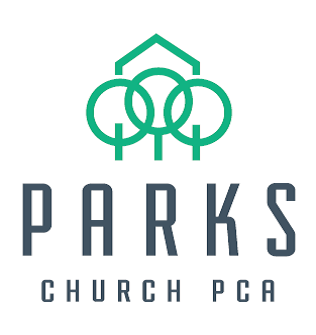